ФИТБОЛ-ГИМНАСТИКА ДЛЯ ДОШКОЛЬНИКОВ
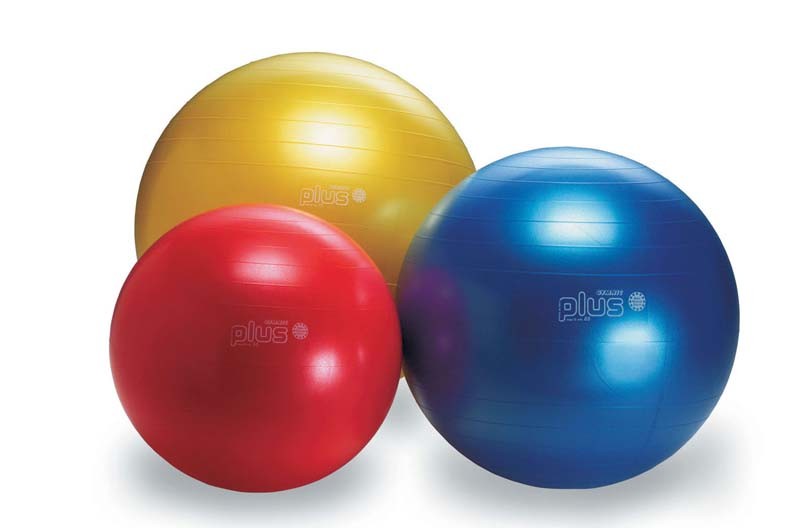 Строганова Марина Владимировна инструктор по физической культуре, физкультура, дети 5-7лет
Фитбол (fitball, fit- оздоровление, ball- мяч) изобрёл швейцарский врач-физиотерапевт Сюзан
 Кляйнфогельбах ещё в 50-х годах прошлого века с целью реабилитации больных ДЦП.
Оздоровительный эффект был настолько очевиден, что его начали рекомендовать
использовать в медицине для восстановления пациентов после перенесённых травм 
опорно-двигательного аппарата. Результаты удивили врачей: у больных, выполняющих
специальные упражнения на мячах, процессы регенерации в организме происходили интенсивнее, 
улучшалось крово- и лимфообращение, мышцы и ткани становились более эластичными, увеличивалась 
подвижность в суставах и межпозвонковых дисках.
Фитбол мяч                                вибрационное воздействие
Оздоровительное влияние фитбол-гимнастики на организм ребёнка достигается в первую очередь За счёт механической вибрации и амортизационной функции мяча, что приводит к улучшению обмена веществ, кровообращения позвоночника, суставов и внутренних органов. Доказано, что волны, возникающие при колебаниях мяча, передаются по всему позвоночнику к головному мозгу и вызывают положительные эмоции, избавляют от стресса и снимают напряжение.
Фитбол гимнастика – это занятия на больших упругих мячах которое                                                            позволяет решать следующие задачи:
Развитие двигательных качеств
Обучение основным двигательным действиям
Укрепление мышечного корсета, создание навыка правильной осанки
Улучшение функционирования сердечно-сосудистой и дыхательных систем
Нормализация работы нервной системы, стимуляция нервно-психического развития
Улучшение коммуникативной и эмоционально-волевой сферы
Развитие мелкой моторики
Совершенствование координационных способностей и равновесия
Тренировка вестибулярного аппарата
Развитие творческих способностей, грациозности и выразительности движений
В работе с детьми дошкольного возраста  можно использовать  следующие виды 
гимнастических мячей, различающиеся  по форме:, диаметру, упругости и цвету.

*фитболы с ручками( рожками) наиболее подходящие для занятий с детьми 
дошкольного возраста, так как они позволяют выполнять все виды 
Гимнастических упражнений и подвижных игр с мячами.
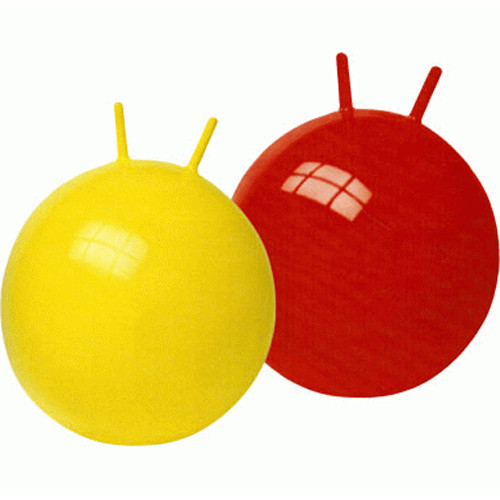 Круглый гладкий мяч предназначен для обучения разнообразным гимнастическим упражнениям и 
подвижным играм, за исключением прыжковых движений
.
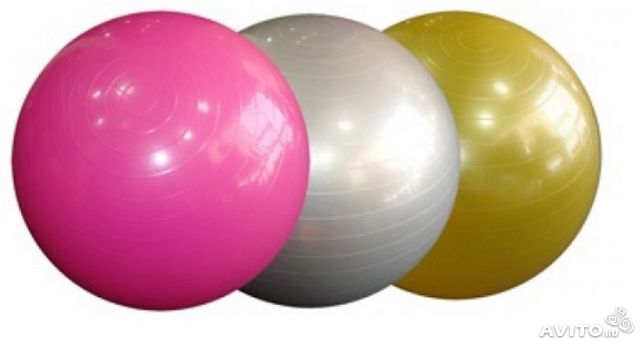 Овальный  фитбол характеризуют те же функциональные свойства, что и круглый, но он является более устойчивым за счёт увеличенной 
площади поверхности касания с полом. Такие мячи подойдут для детей с недостаточным уровнем развития координации 
и функции равновесия.
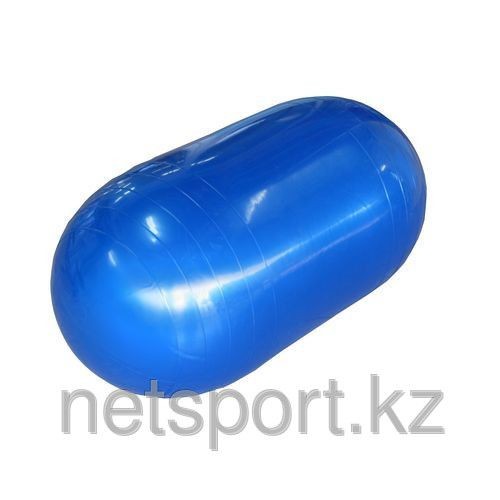 Фитболы в форме животных(лошадок, дельфинов, олений и др.) отличаются повышенной устойчивостью и безопасностью даже при выполнении 
прыжковых движений, рекомендуются  детям раннего возраста.
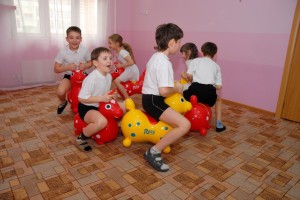 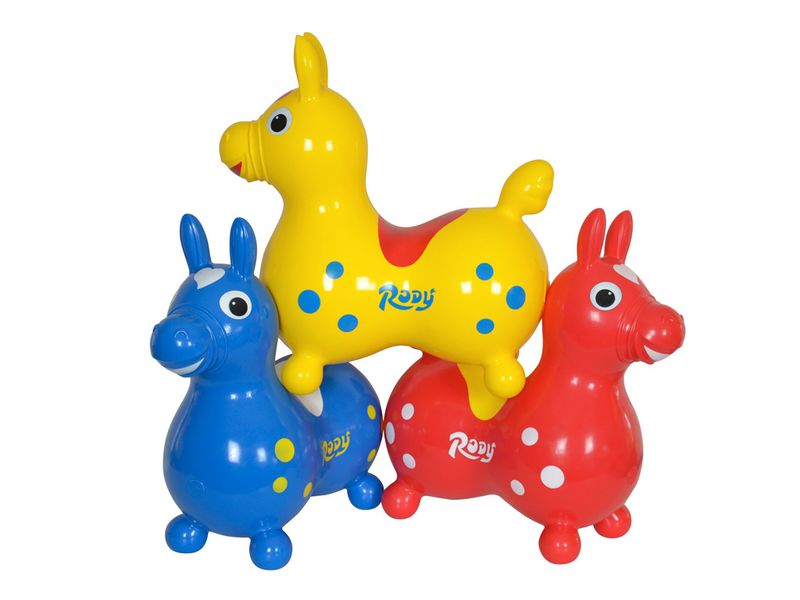 Массажные гимнастические мячи имеют неровную , в форме пупырышек, поверхность, поэтому кроме нагрузки на мышцы, обеспечивают массажный 
эффект, улучшают обмен веществ и кровообращение.
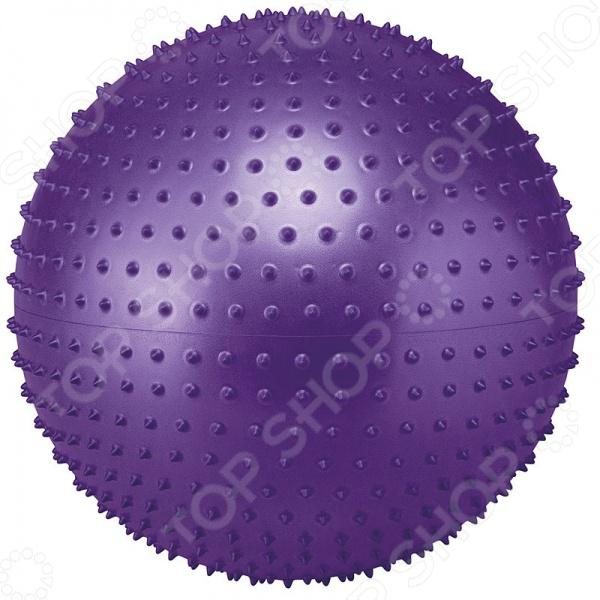 Занятия фитбол гимнастикой
Занятия проходят 1 раз неделю
Группы формируются с учётом возрастных, двигательных и индивидуальных особенностей детей
Занятия подразделяются на 3 части: подготовительная, основная, заключительная
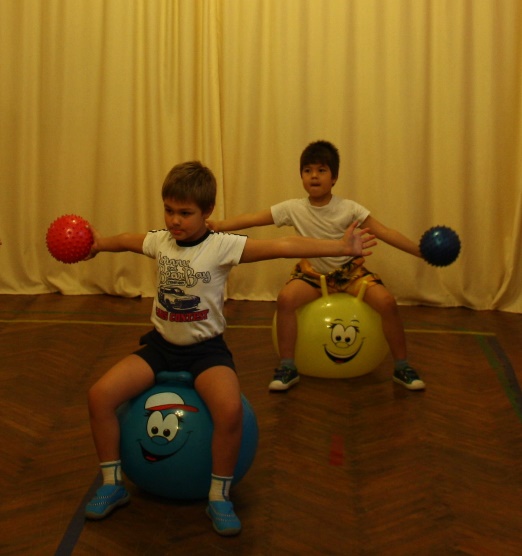 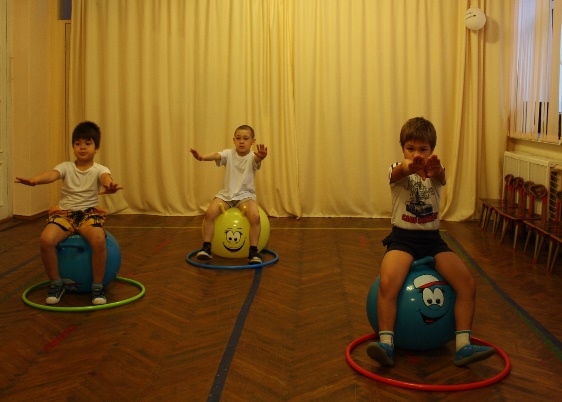 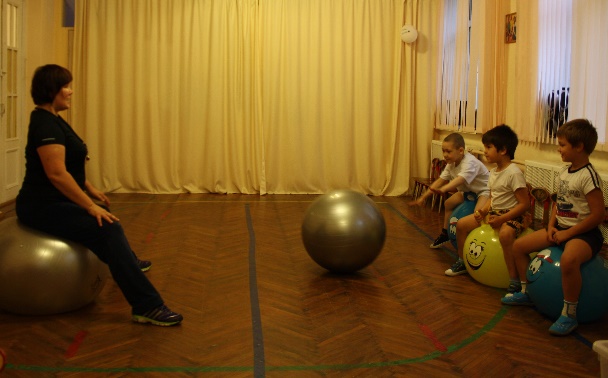 Подготовительная часть
Подготовка организма к основной части занятия
              настрой детей на работу
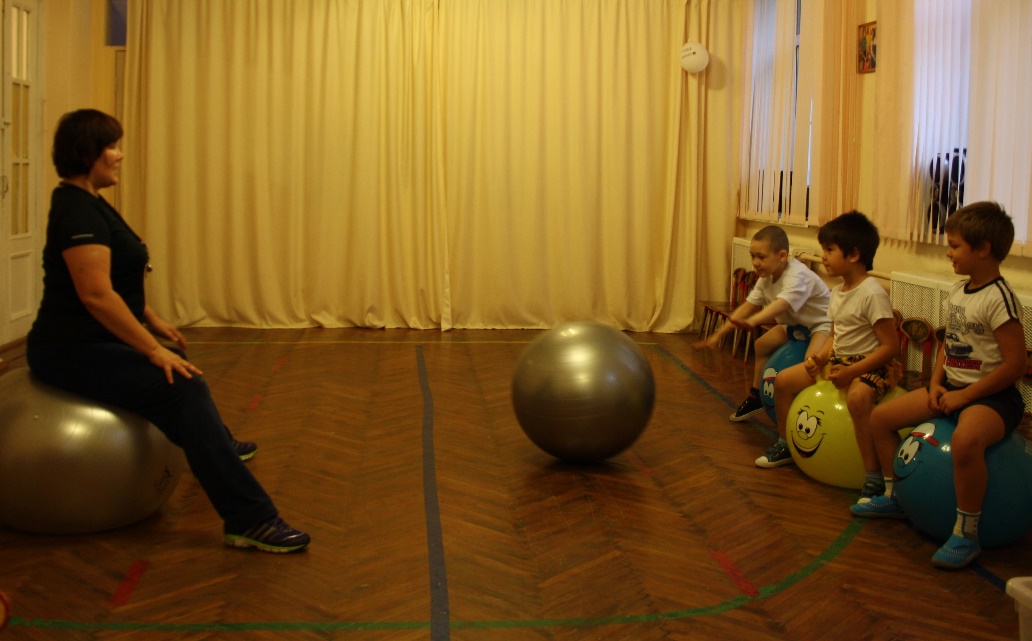 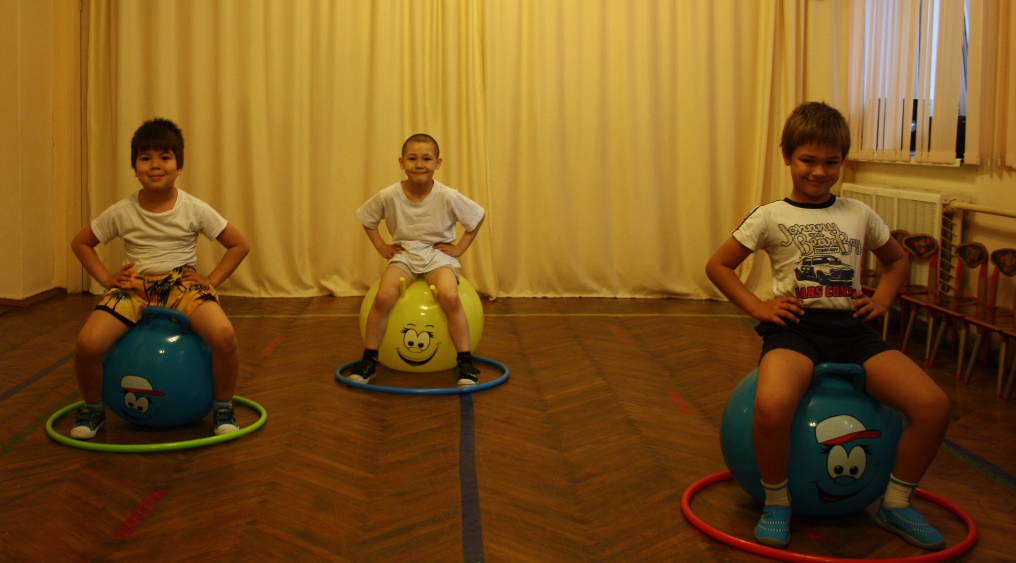 В основной части происходит максимальная нагрузка на организм,
 которая должна быть оптимальной для детей.
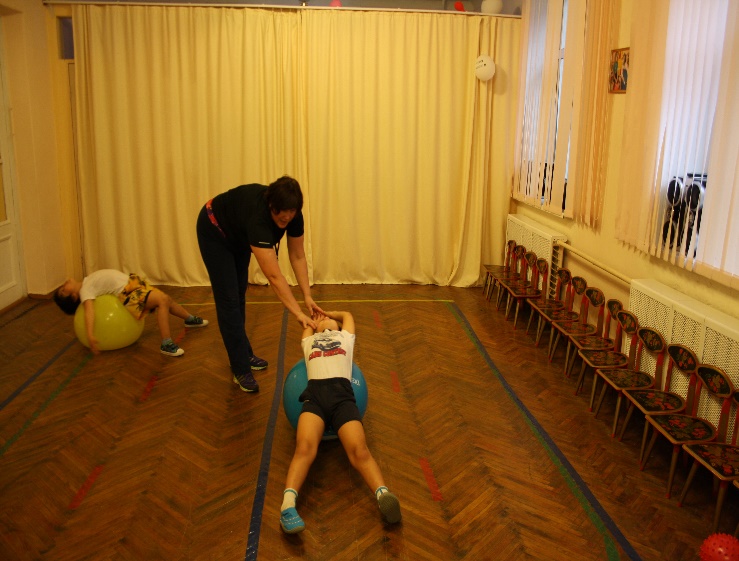 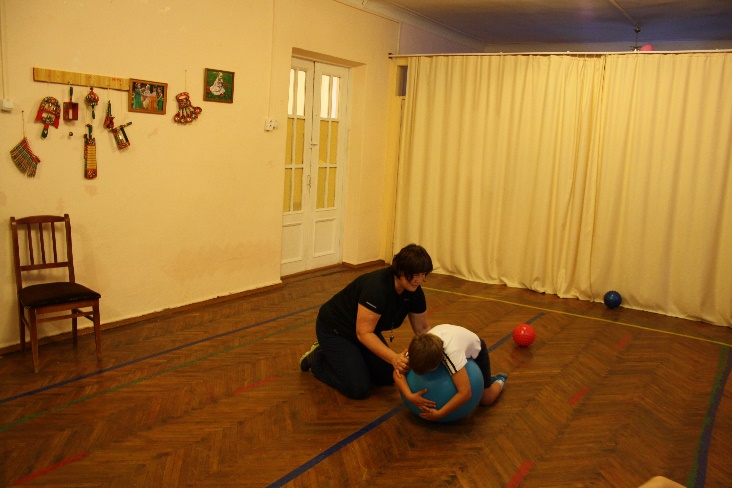 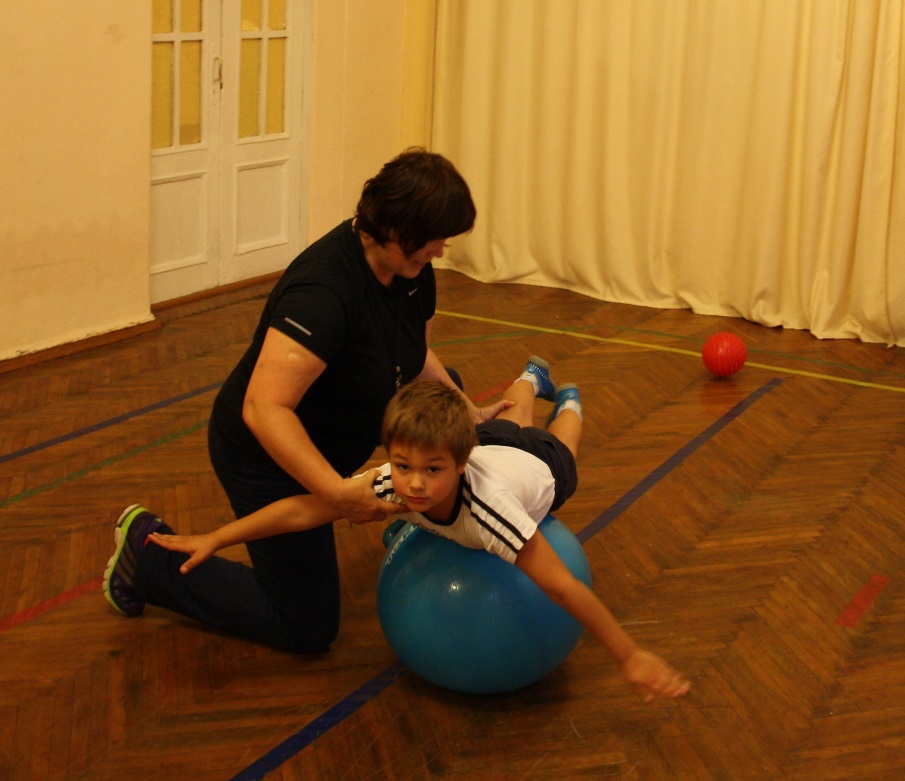 Содержание занятия
Длительность 25-30минут
Оборудование: мячи, магнитофон, диски с музыкой
Выполняются упражнения подготовительной части(10мин): сидя на мяче с пружинящими
движениями, упражнения для всех основных групп мышц
Основная часть 15минминут: выполняются упражнения  положении сидя, стоя, лёжа на мяче
(на спине, на животе). Заключительная часть 5 минут: выполняются дыхательные упражнения, сидя на мяче, лёжа на мяче и подвижные игры с фитболом.
Самое главное это положительные эмоции, радость и удовольствие 
от занятия  фитбол-гимнастикой.
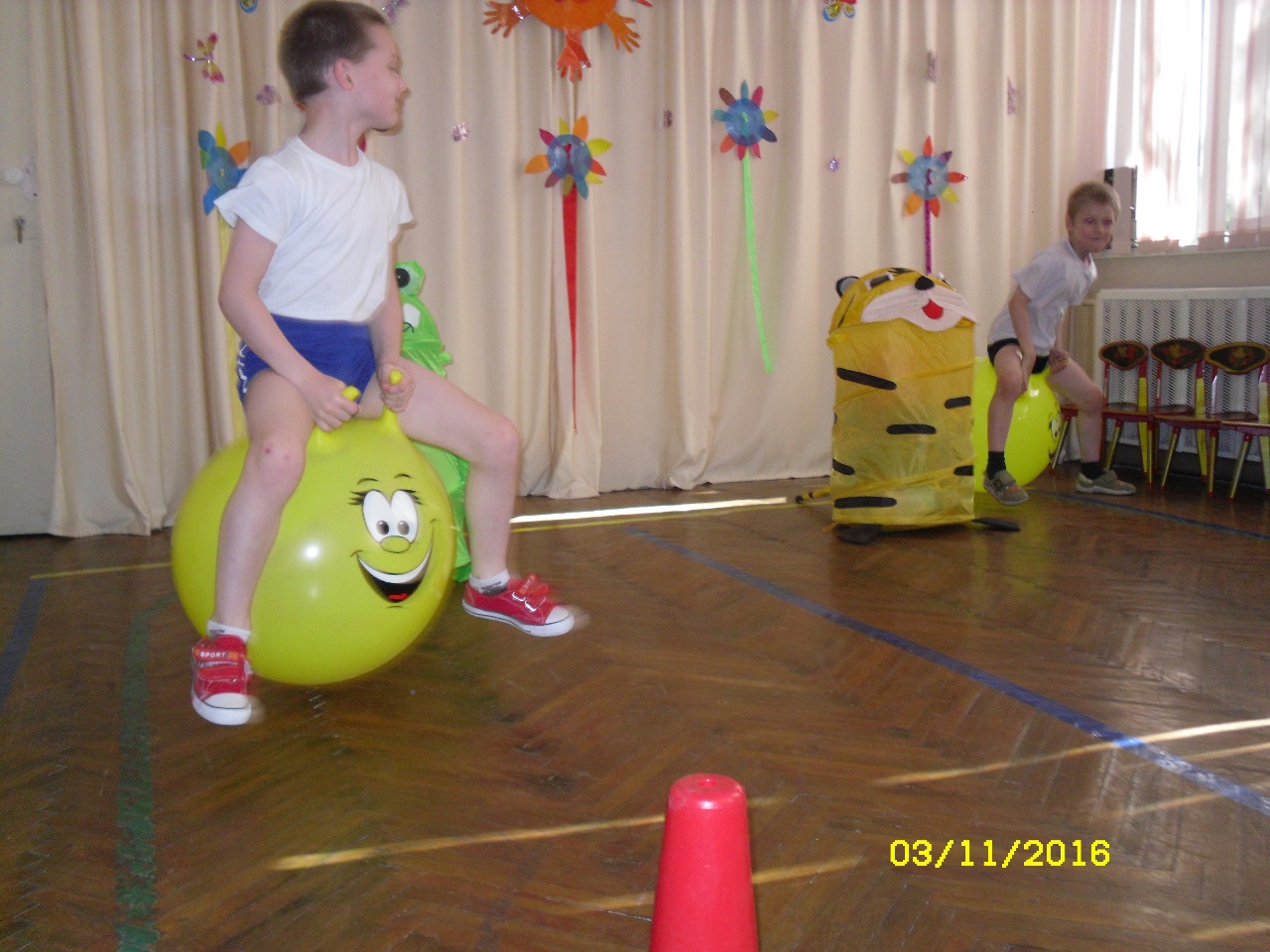 Заключительная часть занятия-игра.
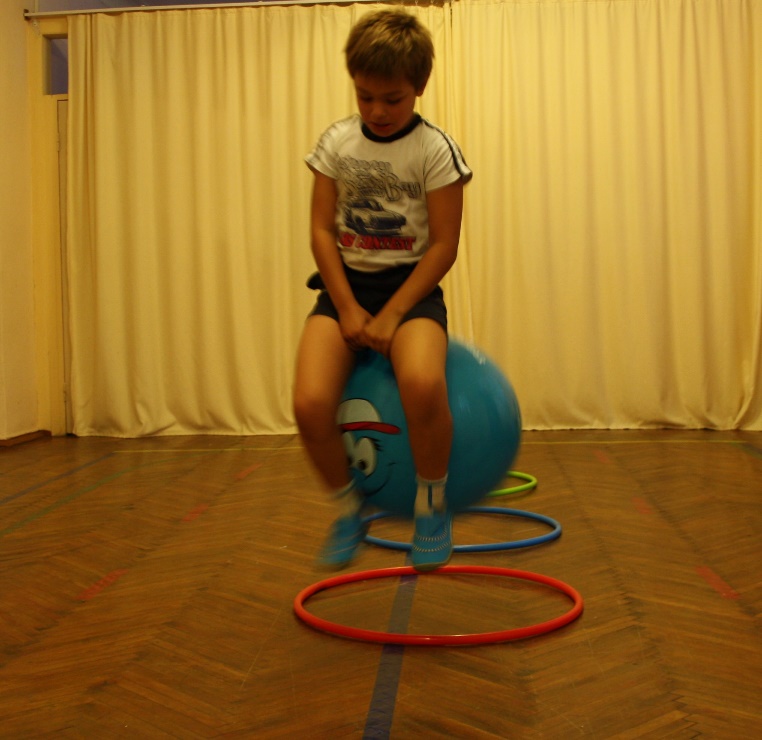 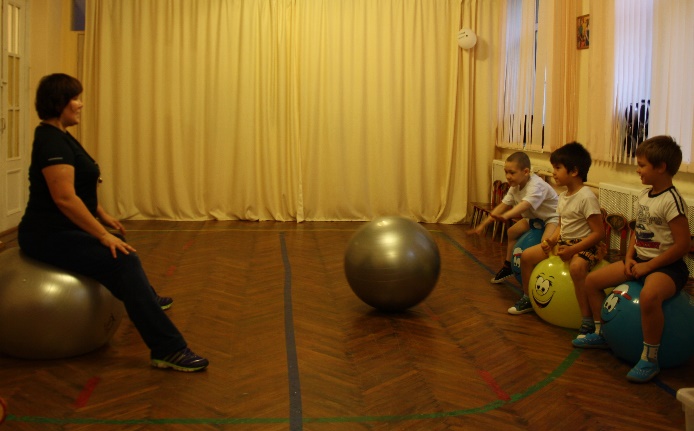